Interconnection Networks:Router Microarchitecture
Prof. Natalie Enright Jerger
Fall 2014
ECE 1749H: Interconnection Networks (Enright Jerger)
1
Introduction
Topology: connectivity
Routing: paths
Flow control: resource allocation

Router microarchitecture: implementation of routing, flow control and router pipeline
Impacts per-hop delay and energy
Fall 2014
ECE 1749H: Interconnection Networks (Enright Jerger)
2
Router Microarchitecture Overview
Focus on microarchitecture of Virtual Channel (VC) router
Router complexity increase with bandwidth demands
Simple routers built when high throughput is not needed
Wormhole flow control, unpipelined, limited buffers
Fall 2014
ECE 1749H: Interconnection Networks (Enright Jerger)
3
Virtual Channel Router
Credits In
Credits Out
VC Allocator
Route Computation
Switch Allocator
Input buffers
Input buffers
VC 1
VC 1
Input 1
Output 1
VC 2
VC 2
VC 3
VC 3
VC 4
VC 4
Input 5
Output 5
Crossbar switch
Fall 2014
ECE 1749H: Interconnection Networks (Enright Jerger)
4
Router Components
Input buffers, route computation logic, virtual channel allocator, switch allocator, crossbar switch

Most OCN routers are input buffered
Use single-ported memories

Buffer store flits for duration in router
Contrast with processor pipeline that latches between stages
Fall 2014
ECE 1749H: Interconnection Networks (Enright Jerger)
5
Baseline Router Pipeline
BW
RC
VA
SA
ST
LT
Logical stages
Fit into physical stages depending on frequency

Canonical 5-stage pipeline
BW: Buffer Write
RC: Routing computation
VA: Virtual Channel Allocation
SA: Switch Allocation
ST: Switch Traversal

LT: Link Traversal
Fall 2014
ECE 1749H: Interconnection Networks (Enright Jerger)
6
Baseline Router Pipeline (2)
1
2
3
4
5
6
7
8
9
BW
RC
VA
SA
ST
LT
Head
BW
SA
ST
LT
Body 1
BW
SA
ST
LT
Body 2
BW
SA
ST
LT
Tail
Routing computation performed once per packet
Virtual channel allocated once per packet
Body and tail flits inherit this info from head flit
Fall 2014
ECE 1749H: Interconnection Networks (Enright Jerger)
7
Router Pipeline Performance
Baseline (no load) delay


Ideally, only pay link delay

Techniques to reduce pipeline stages
Fall 2014
ECE 1749H: Interconnection Networks (Enright Jerger)
8
Pipeline Optimizations: Lookahead Routing
At current router perform routing computation for next router
Overlap with BW



Precomputing route allows flits to compete for VCs immediately after BW
RC decodes route header
Routing computation needed at next hop
Can be computed in parallel with VA
BW
RC
VA
SA
ST
LT
Fall 2014
ECE 1749H: Interconnection Networks (Enright Jerger)
9
Atomic Modules and Dependencies in Router
Decode + Routing
Switch Arbitration
Crossbar Traversal
Wormhole Router
Decode + Routing
VC Allocation
Switch Arbitration
Crossbar Traversal
Virtual Channel Router
VC Allocation
Decode + Routing
Crossbar Traversal
Speculative Switch Arbitration
Speculative Virtual Channel Router
Dependence between output of one module and input of another
Determine critical path through router
Cannot bid for switch port until routing performed
Fall 2014
ECE 1749H: Interconnection Networks (Enright Jerger)
10
Atomic Modules
Some components of router cannot be easily pipelined

Example: pipeline VC allocation
Grants might not be correctly reflected before next allocation

Separable allocator: many wires connecting input/output stages 
Require latches if pipelined
Fall 2014
ECE 1749H: Interconnection Networks (Enright Jerger)
11
Pipeline Optimizations: Speculation
Assume that Virtual Channel Allocation stage will be successful
Valid under low to moderate loads
Entire VA and SA in parallel



If VA unsuccessful (no virtual channel returned)
Must repeat VA/SA in next cycle
Prioritize non-speculative requests
BW
RC
VA
SA
ST
LT
Fall 2014
ECE 1749H: Interconnection Networks (Enright Jerger)
12
Pipeline Optimizations: Bypassing
When no flits in input buffer
Speculatively enter ST
On port conflict, speculation aborted



In the first stage, a free VC is allocated, next routing is performed and the crossbar is setup
VA
RC
Setup
ST
LT
Fall 2014
ECE 1749H: Interconnection Networks (Enright Jerger)
13
Pipeline Bypassing
Lookahead Routing Computation
Virtual Channel Allocation
1a
Inject
N
1
1b
A
S
E
W
N
S
E
Eject
W
2
No buffered flits when A arrives
Fall 2014
ECE 1749H: Interconnection Networks (Enright Jerger)
14
Speculation
A succeeds in VA but fails in SA, retry SA
Virtual Channel Allocation
2a
Lookahead Routing Computation
1a
Switch Allocation
2b
3
Port conflict detected
Inject
1
1c
1b
N
B
1
1c
1b
A
S
E
W
W
N
S
E
Eject
4
Fall 2014
ECE 1749H: Interconnection Networks (Enright Jerger)
15
3
Buffer Organization
Physical channels
Virtual channels
Single buffer per input
Multiple fixed length queues per physical channel
Fall 2014
ECE 1749H: Interconnection Networks (Enright Jerger)
16
[Speaker Notes: Also multiple variable length queues]
Buffer Organization
VC 0
tail
head
VC 1
tail
head
Multiple variable length queues
Multiple VCs share a large buffer
Each VC must have minimum 1 flit buffer
Prevent deadlock
More complex circuitry
Fall 2014
ECE 1749H: Interconnection Networks (Enright Jerger)
17
Buffer Organization
Many shallow VCs?
Few deep VCs?

More VCs ease HOL blocking
More complex VC allocator

Light traffic
Many shallow VCs – underutilized
Heavy traffic
Few deep VCs – less efficient, packets blocked due to lack of VCs
Fall 2014
ECE 1749H: Interconnection Networks (Enright Jerger)
18
Switch Organization
Heart of datapath
Switches bits from input to output
High frequency crossbar designs challenging
Crossbar composed for many multiplexers
Common in low-frequency router designs
Long wires: repeater insertion
i10
i40
i30
i20
i00
sel0
sel1
sel2
sel3
sel4
o0
o1
o2
o3
o4
Fall 2014
ECE 1749H: Interconnection Networks (Enright Jerger)
19
Switch Organization: Crosspoint
Inject
w columns
N
w rows
S
E
W
W
N
S
E
Eject
Area and power scale at O((pw)2)
p: number of ports (function of topology)
w: port width in bits (determines phit/flit size and impacts packet energy and delay)
Fall 2014
ECE 1749H: Interconnection Networks (Enright Jerger)
20
Crossbar speedup
10:5 crossbar
5:10 crossbar
10:10 crossbar
Increase internal switch bandwidth

Simplifies allocation or gives better performance with a simple allocator
More inputs to select from  higher probability each output port will be matched (used) each cycle
Fall 2014
ECE 1749H: Interconnection Networks (Enright Jerger)
21
Routing Control 
and
Arbitration Unit
Switch Microarchitecture: No Speedup
Input buffers
Input buffers
Physical
channel
Physical
channel
Physical
channel
CrossBar
Link
Control
Link
Control
MUX
MUX
DEMUX
DEMUX
...
...
Physical
channel
Fall 2014
ECE 1749H: Interconnection Networks (Enright Jerger)
22
Routing Control 
and
Arbitration Unit
Switch Microarchitecture: Speedup
Input buffers
Input buffers
Physical
channel
Physical
channel
Physical
channel
CrossBar
Link
Control
Link
Control
MUX
MUX
DEMUX
DEMUX
...
...
Physical
channel
Switch
input
speedup
Fall 2014
ECE 1749H: Interconnection Networks (Enright Jerger)
23
MUX
DEMUX
MUX
DEMUX
Switch Microarchitecture: Speedup
Input buffers
Output buffers
Physical
channel
Physical
channel
CrossBar
Link
Control
MUX
DEMUX
...
...
Input buffers
Output buffers
Physical
channel
Physical
channel
Link
Control
MUX
DEMUX
...
...
Routing Control 
and
Arbitration Unit
Switch
input & output
speedup
Fall 2014
ECE 1749H: Interconnection Networks (Enright Jerger)
24
Crossbar Dimension Slicing
Crossbar area and power grow with O((pw)2)









Replace 1 5x5 crossbar with 2 3x3 crossbars
Suited to DOR
Traffic mostly stays within 1 dimension
Inject
E-in
E-out
W-in
W-out
N-in
N-out
S-in
S-out
Eject
Fall 2014
ECE 1749H: Interconnection Networks (Enright Jerger)
25
[Speaker Notes: Ports and width]
Arbiters and Allocators
Allocator matches N requests to M resources 

Arbiter matches N requests to 1 resource

Resources are VCs (for virtual channel routers) and crossbar switch ports.
Fall 2014
ECE 1749H: Interconnection Networks (Enright Jerger)
26
Arbiters and Allocators (2)
Virtual-channel allocator (VA) 
Resolves contention for output virtual channels
Grants them to input virtual channels

Switch allocator (SA) that grants crossbar switch ports to input virtual channels

Allocator/arbiter that delivers high matching probability translates to higher network throughput. 
Must also be fast and/or able to be pipelined

VC allocation typically determines cycle time
Fall 2014
ECE 1749H: Interconnection Networks (Enright Jerger)
27
Fairness
Intuitively, a fair arbiter is one that provides equal service to different requesters
Weak fairness: Every request is eventually served
Strong fairness: Requesters will be served equally often
FIFO Fairness: Requesters are served in the order they make their requests
Fall 2014
ECE 1749H: Interconnection Networks (Enright Jerger)
28
Locally  Fair Example
0.25
0.125
Destination
0.5
1.0
A0
A1
A2
r0
0.25
0.125
0.5
r3
r2
r1
R3 receives 4 times the bandwidth as r0, even though individual arbiters provide strong fairness
Fall 2014
ECE 1749H: Interconnection Networks (Enright Jerger)
29
Round Robin Arbiter
Last request serviced given lowest priority

Generate the next priority vector from current grant vector

If no requests, priority is unchanged

Exhibits fairness
Fall 2014
ECE 1749H: Interconnection Networks (Enright Jerger)
30
Round Robin (2)
Priority 0
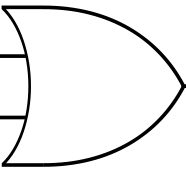 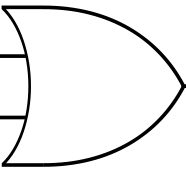 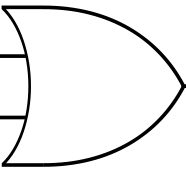 Next priority 0
Grant 0
Priority 1
Next priority 1
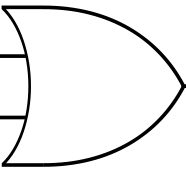 Grant 1
Priority 2
Next priority 2
Grant 2
Gi granted, next cycle Pi+1 high
Fall 2014
ECE 1749H: Interconnection Networks (Enright Jerger)
31
Weighted Round-Robin Arbiter
preset
Weight
p
Count = 0
g
Arbiter
d
r
Disable request if input has already reached its quota
Fall 2014
ECE 1749H: Interconnection Networks (Enright Jerger)
32
Matrix Arbiter
Least recently served priority scheme

Triangular array of state bits wij for j < i
Bit wij indicates request i takes priority over j
Each time request k granted, clears all bits in row k and sets all bits in column k

Good for small number of inputs

Fast, inexpensive and provides strong fairness
Fall 2014
ECE 1749H: Interconnection Networks (Enright Jerger)
33
Request 0
Matrix Arbiter (2)
Grant 0
01
02
10
20
21
12
Request 1
Grant 1
Request 2
Grant 2
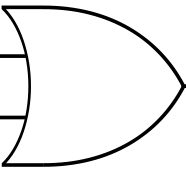 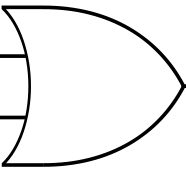 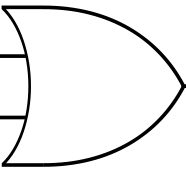 Disable 2
Disable 0
Disable 1
Fall 2014
ECE 1749H: Interconnection Networks (Enright Jerger)
34
Request 0
Matrix Arbiter (3)
Grant 0
01
02
10
20
21
12
0
Request 1
Grant 1
0
Request 2
Grant 2
1
When a request is asserted
AND-ed with the state bits in its row to disable any lower priority requests
Outputs of AND gates in column are OR-ed together to generate disable signal
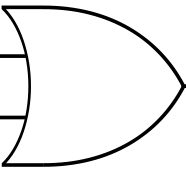 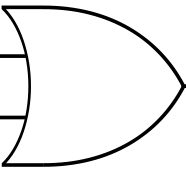 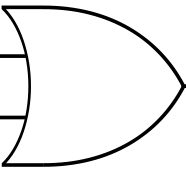 Disable 2
Disable 0
Disable 1
Fall 2014
ECE 1749H: Interconnection Networks (Enright Jerger)
35
Matrix Arbiter (4)
0
1
1
gj
g0
g2
0
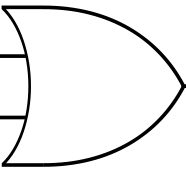 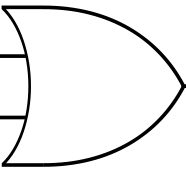 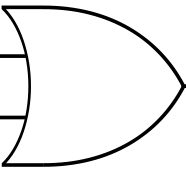 wij
w2,0
w0,2
gi
g2
g0
1
0
0
1
If Request 2 granted 
Clear row 2
Set column 2
Fall 2014
ECE 1749H: Interconnection Networks (Enright Jerger)
36
Request 0
Matrix Arbiter Example
Grant 0
01
02
10
20
01
01
0
0
Request 1
Grant 1
0
A2
A1
1
0
1
B1
Request 2
2
Grant 2
1
1
C2
C1
Bit [1,0] = 1, Bit [2,0] = 1  1 and 2 have priority over 0
Bit [2,1] = 1  2 has priority over 1
C1 (Req 2) granted
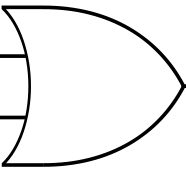 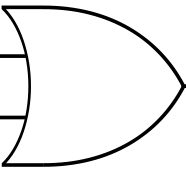 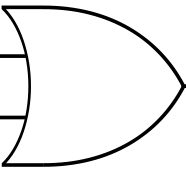 Disable 2
Disable 0
Disable 1
Fall 2014
ECE 1749H: Interconnection Networks (Enright Jerger)
37
Request 0
Matrix Arbiter Example (2)
Grant 0
01
02
10
20
01
01
0
1
Request 1
Grant 1
1
1
A2
A1
B1
Request 2
Grant 2
0
0
C2
Set column 2, clear row 2
Bit [1,0] = 1, Bit [1,2] = 1  Req 1 has priority over 0 and 2
Grant B1 (Req 1)
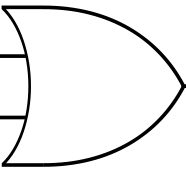 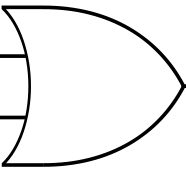 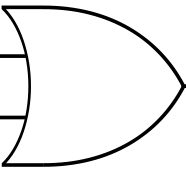 Disable 2
Disable 0
Disable 1
Fall 2014
ECE 1749H: Interconnection Networks (Enright Jerger)
38
Request 0
Matrix Arbiter Example (3)
Grant 0
01
02
10
20
01
01
1
1
Request 1
Grant 1
0
0
A2
A1
Request 2
Grant 2
0
1
C2
Set column 1, clear row 1
Bit [0,1] = 1, Bit [0,2] = 1  Req 0 has priority over 1 and 2
Grant A1 (Req 0)
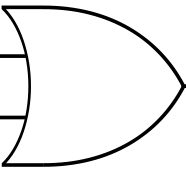 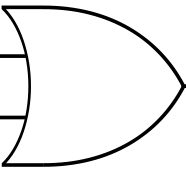 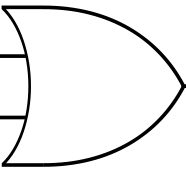 Disable 2
Disable 0
Disable 1
Fall 2014
ECE 1749H: Interconnection Networks (Enright Jerger)
39
Request 0
Matrix Arbiter Example (4)
Grant 0
01
02
10
20
01
01
0
0
Request 1
Grant 1
1
0
A2
Request 2
Grant 2
1
1
C2
Set column 0, clear row 0
Bit [2,0] = 1, Bit [2,1] = 1  Req 2 has priority over 0 and 1
Grant C2 (Req 2)
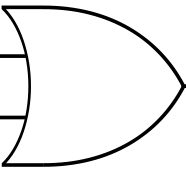 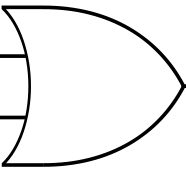 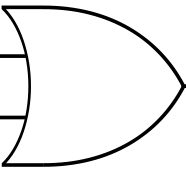 Disable 2
Disable 0
Disable 1
Fall 2014
40
Request 0
Matrix Arbiter Example (5)
Grant 0
01
02
10
20
01
01
0
1
Request 1
Grant 1
1
1
A2
Request 2
Grant 2
0
0
Set column 2, clear row 2
Grant Request A2
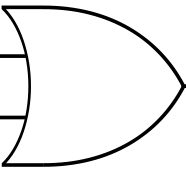 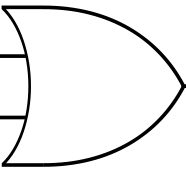 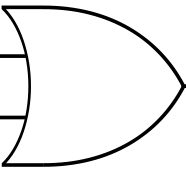 Disable 2
Disable 0
Disable 1
Fall 2014
ECE 1749H: Interconnection Networks (Enright Jerger)
41
Allocators
Arbiter assigns a single resource to one of a group of requesters
Allocator performs a matching between a group of resources and a group of requestors
Each of which may request one or more resources
3 rules
A grant can be asserted only if the corresponding request is asserted
At most one grant for each input (requester) may be asserted
At most one grant for each output (resource) can be asserted
Fall 2014
ECE 1749H: Interconnection Networks (Enright Jerger)
42
Allocation Example
Request Matrix, R = 







Both G1 an G2 satisfy rules but G2 is more desirable
All three resources assigned to inputs
Maximum matching: solution containing maximum possible number of assignments
G2 =
G1 =
Fall 2014
ECE 1749H: Interconnection Networks (Enright Jerger)
43
[Speaker Notes: Rows = inputs, columns = output]
Exact Algorithms
Allocation problem can be represented as a bipartite graph
Exact algorithms not feasible in time budget of router
Useful to compare a new heuristic against
Fall 2014
ECE 1749H: Interconnection Networks (Enright Jerger)
44
Augmenting Paths Algorithm
Start  with sub-optimal matching of the bipartite graph
Construct a directed residual graph
If an edge is in the current matching, M, it points from its output to input
Now augmenting path is found
Any directed path through the residual graph from an unmatched input to an unmatched output
Matching is updated using this path
Fall 2014
ECE 1749H: Interconnection Networks (Enright Jerger)
45
Augmenting Paths Example
0
0
R =
1
1
2
2
3
3
4
4
5
5
Fall 2014
ECE 1749H: Interconnection Networks (Enright Jerger)
46
Augmenting Paths Example
0
0
R =
1
1
2
2
3
3
4
4
5
5
Fall 2014
ECE 1749H: Interconnection Networks (Enright Jerger)
47
Augmenting Paths Example
0
0
R =
1
1
2
2
3
3
4
4
5
5
Fall 2014
ECE 1749H: Interconnection Networks (Enright Jerger)
48
Augmenting Paths Example
0
0
R =
1
1
2
2
3
3
4
4
5
5
Fall 2014
ECE 1749H: Interconnection Networks (Enright Jerger)
49
Augmenting Paths Example
0
0
R =
1
1
2
2
3
3
4
4
5
5
Fall 2014
ECE 1749H: Interconnection Networks (Enright Jerger)
50
Augmenting Paths Example
0
0
R =
1
1
2
2
3
3
4
4
5
5
Fall 2014
ECE 1749H: Interconnection Networks (Enright Jerger)
51
Augmenting Paths Example
0
0
R =
1
1
2
2
3
3
4
4
5
5
Fall 2014
ECE 1749H: Interconnection Networks (Enright Jerger)
52
Wavefront Allocator
Arbitrates among requests for inputs and outputs simultaneously

Row and column tokens granted to diagonal group of cells

If a cell is requesting a resource, it will consume row and column tokens
Request is granted

Cells that cannot use tokens 
Pass row tokens to right and column tokens down
Fall 2014
ECE 1749H: Interconnection Networks (Enright Jerger)
53
Wavefront Allocator Example
Tokens inserted at P0
Entry [0,0] receives grant, consumes token
A requesting Resources 0, 1 ,2
p0
00
01
02
03
Remaining tokens pass down and right
B requesting Resources 0, 1
p1
10
11
12
13
C requesting Resource 0
p2
20
21
22
23
[3,2] receives 2 tokens and is granted
D requesting Resources 0, 2
p3
30
31
32
33
Fall 2014
54
Wavefront Allocator Example
p0
00
01
02
03
[1,1] receives 2 tokens and granted
p1
10
11
12
13
All wavefronts propagated
p2
20
21
22
23
p3
30
31
32
33
Fall 2014
55
[Speaker Notes: Inherently sequential process, does not scale to large number of resources/requestors]
Separable Allocator
Need for pipelineable allocators

Allocator composed of arbiters
Arbiter chooses one out of N requests to a single resource

Separable switch allocator
First stage: select single request at each input port
Second stage: selects single request for each output port
Fall 2014
ECE 1749H: Interconnection Networks (Enright Jerger)
56
Separable Allocator
Requestor 1 requesting resource A
3:1 arbiter
Resource A granted to Requestor 1
Requestor 1 requesting resource C
4:1 arbiter
Resource A granted to Requestor 2
Resource A granted to Requestor 3
Resource A granted to Requestor 4
3:1 arbiter
4:1 arbiter
3:1 arbiter
Resource C granted to Requestor 1
4:1 arbiter
Resource C granted to Requestor 2
Requestor 4 requesting resource A
Resource C granted to Requestor 3
3:1 arbiter
Resource C granted to Requestor 4
A 3:4 allocator
First stage: 3:1 – ensures only one grant for each input
Second stage: 4:1 – only one grant asserted for each output
Fall 2014
ECE 1749H: Interconnection Networks (Enright Jerger)
57
Separable Allocator Example
Requestor 1 wins A
A
3:1 arbiter
B
4:1 arbiter
C
A
3:1 arbiter
B
4:1 arbiter
A
3:1 arbiter
Requestor 4 wins C
4:1 arbiter
A
3:1 arbiter
C
Input-first allocator
4 requestors, 3 resources
Arbitrate locally among requests
Local winners passed to second stage
Fall 2014
ECE 1749H: Interconnection Networks (Enright Jerger)
58
Adaptive Routing & Allocator Design
Deterministic routing
Single output port
Switch allocator bids for output port

Adaptive routing
Returns multiple candidate output ports
Switch allocator can bid for all ports
Granted port must match VC granted
Return single output port 
Reroute if packet fails VC allocation
Fall 2014
ECE 1749H: Interconnection Networks (Enright Jerger)
59
Speculative VC Router
Non-speculative switch requests must have higher priority than speculative ones
Two parallel switch allocators
1 for speculative
1 for non-speculative
From output, choose non-speculative over speculative

Possible for flit to succeed in speculative switch allocation but fail in virtual channel allocation
Done in parallel
Speculation incorrect
Switch reservation is wasted

Body and Tail flits: non-speculative switch requests
Do not perform VC allocation  inherit VC from head flit
Fall 2014
ECE 1749H: Interconnection Networks (Enright Jerger)
60
Microarchitecture Summary
Ties together topological, routing and flow control design decisions

Pipelined for fast cycle times

Area and power constraints important in NoC design space
Fall 2014
ECE 1749H: Interconnection Networks (Enright Jerger)
61